Компетентность педагога в области сетевых информационных технологий
Методист СПб ГБПОУ КИТ А.Н. Белая
25 февраля 2016 г.
Профессиональная ИКТ-компетентность
квалифицированное использование общераспространенных в данной профессиональной области в развитых странах средств ИКТ при решении профессиональных задач там, где это необходимо.
Компетентность в области сетевых информационных технологий
Информационная сеть - это коммуникационная сеть, в которой информация выступает в качестве продукта создания, переработки, хранения и использования.
Компетентность в области сетевых технологий
средства  и сервисы коммуникации
средства и сервисы хранения материалов
средства создания и  демонстрации нормативных, методических и дидактических материалов 
поисковые системы
вебинары, он-лайн мастер-классы и т.п.
дистанционные курсы повышения квалификации
публикации и обмен опытом
сетевые профессиональные сообщества
сетевые профессиональные конкурсы
предметные электронные кабинеты и сайты преподавателей
образовательные ресурсы (порталы)
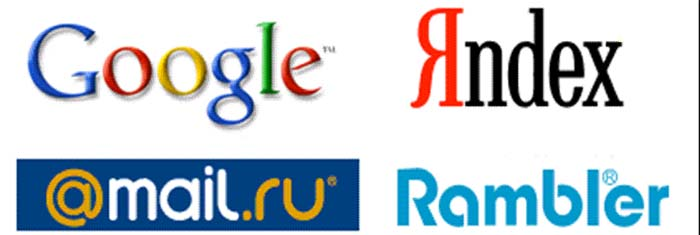 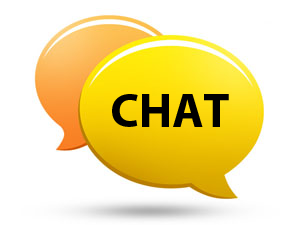 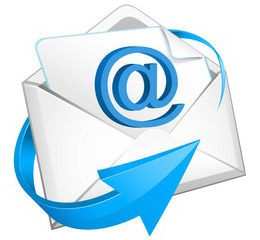 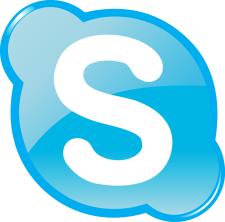 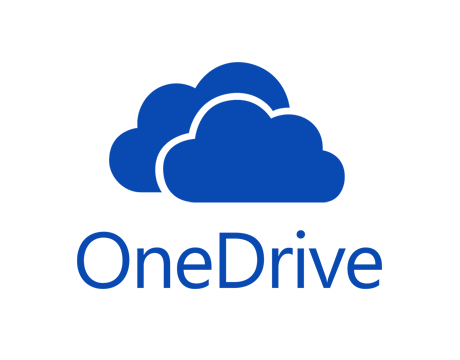 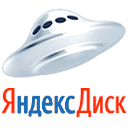 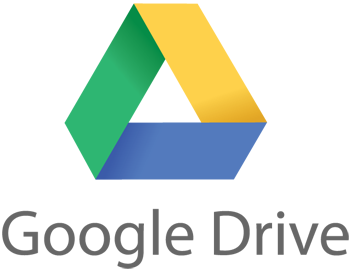 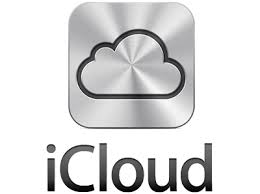 Средства создания и  демонстрации нормативных, методических и дидактических материалов
Средства создания и  демонстрации нормативных, методических и дидактических материалов
Сервисы создания:

Лент времени   Dipity   Timerime  Timetoast
   
Ментальных  карт  Mindmeister    Bubbl.us 

Сетевых презентаций Prezi.com  

Презентации Google
Образовательные порталы
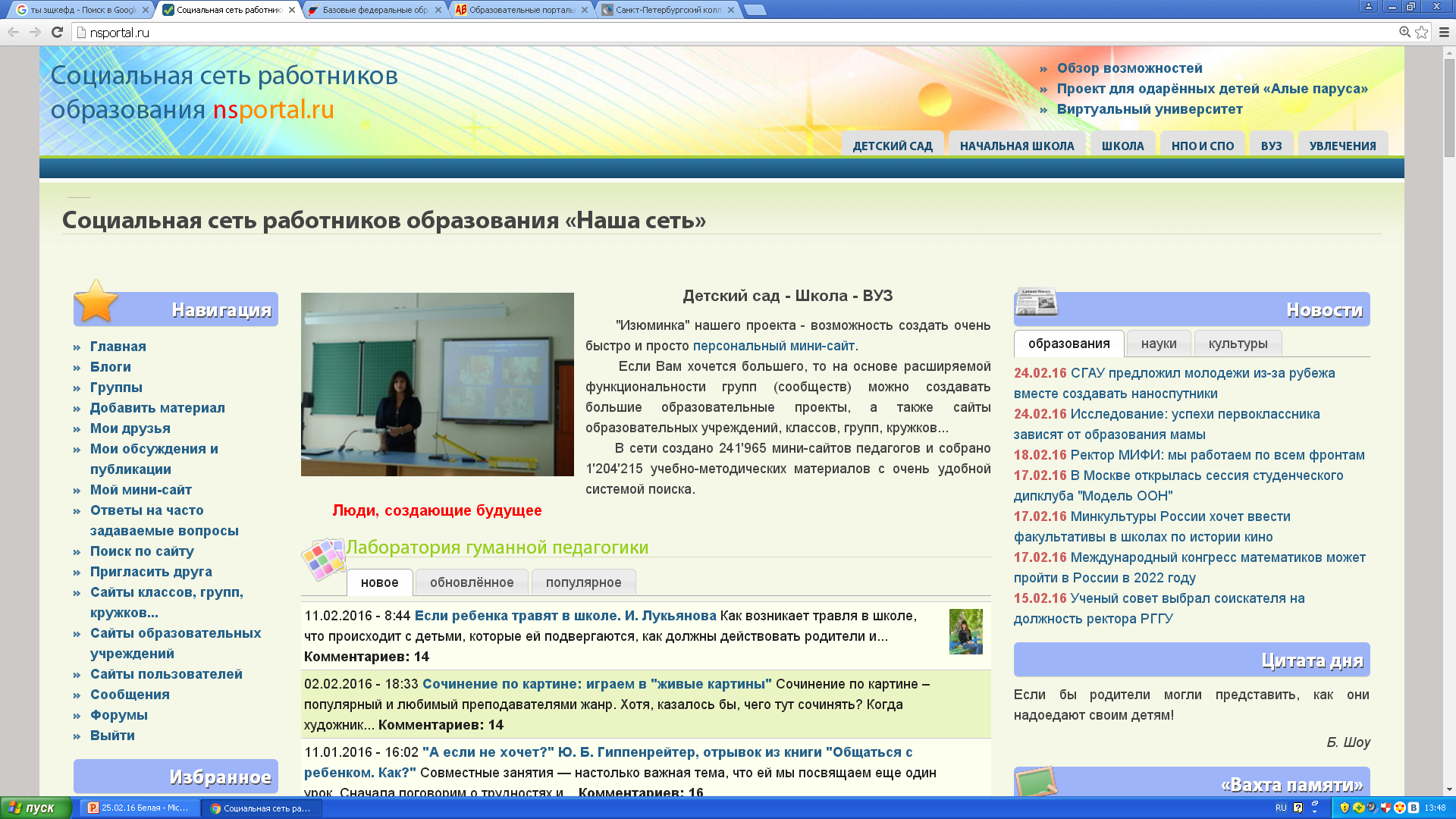 Образовательные порталы
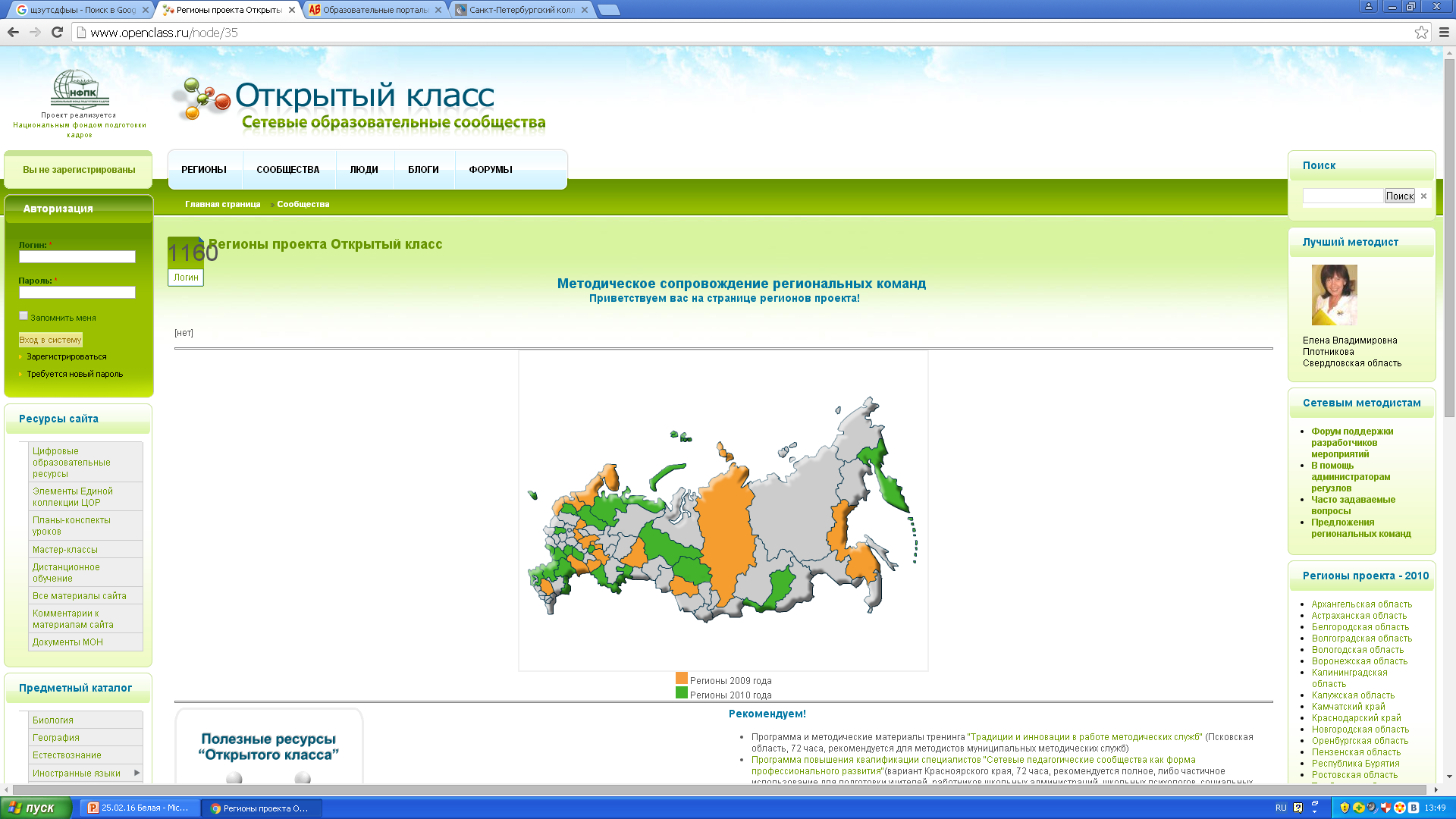 Электронное сетевое сообщество педагогических работников
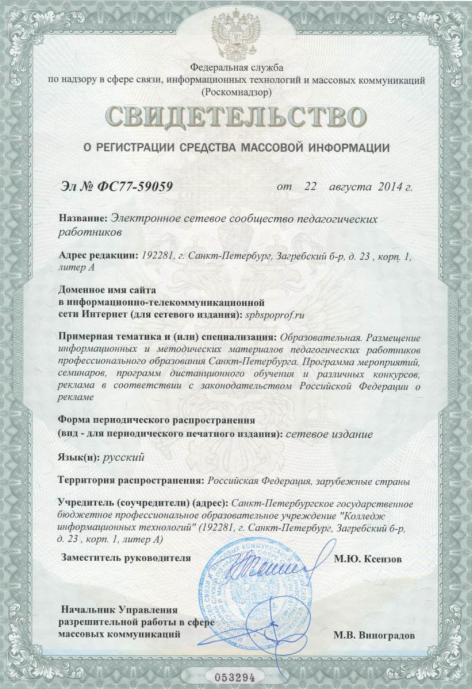 Направления работы
Использование ИКТ в педагогической деятельности 
Дистанционное обучение 
Организация исследовательской  деятельности студентов 
Использование средств диагностики и контроля
Организация воспитательной работы
Инклюзивное образование
Возможности
публикации собственных разработок;
обсуждение тем и материалов;
 проведение дистанционных семинаров, мастер-классов;
участие в конкурсах:
	сайтов преподавателей,
	студенческих исследовательских проектов,
	методических разработок;
 получение свидетельства о публикации материалов в электронном СМИ
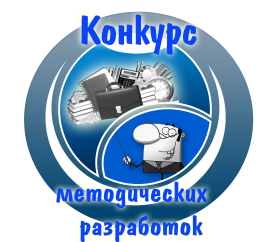 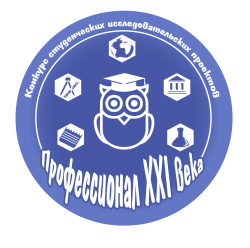 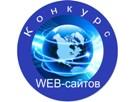 Для участия в работе сетевого сообщества         необходимо:
пройти регистрацию на портале по адресу http://www.spbspoprof.ru/
зайти в личный кабинет, в раздел «Мои публикации»
выбрать кнопку «Добавить публикацию»
заполнить предложенные поля
загрузить файл